[Speaker Notes: Hello my name is…. and my role at CACHE is the…… In this webinar we will look at the early years apprenticeship landscape. Let’s start with a brief overview and update]
Our vision
We believe that humans have unlimited potential to make the world a better place. We believe that learning is the key to unlocking this potential and enabling people to have the most fulfilling life that they can. 

We also believe that everybody has the right to access high quality learning, throughout their life.

We’re inspired by our core purpose, which is; ‘to promote and advance learning’.
Our vision
Learner first always – Apprenticeship Centric Approach

Integrity / Values – long term profitable relationships

World Class Customer Service –  meaningful SLA’s & KPI’S

Flexible, when we can be – Client Relationship Managers

Customer Support Programme to improve experience and outcomes

Truly independent and objective

Directly employed sector/occupational specialists

Platform to manage, track and report on progress
[Speaker Notes: Just talk through slides and handover to Leo who will discuss the  End Point Assessment in more detail. Thank you]
Our EPA offer – Health & Care
Adult Care Worker  

Lead Adult Care Worker

Healthcare Support Worker

Senior Health Care Support Worker 


Healthcare Assistant Practitioner

Nursing Associate

Dental Nurse

Dental Practice Manager
[Speaker Notes: Just talk through slides and handover to Leo who will discuss the  End Point Assessment in more detail. Thank you]
Our EPA offer – Childcare & Education & Social Care
Teaching Assistant

Children, Young People & Families Practitioner

Children, Young People & Families Manager

Early Years Educator
[Speaker Notes: Just talk through slides and handover to Leo who will discuss the  End Point Assessment in more detail. Thank you]
Our EPA offer – Business & Management
Customer Service Practitioner

Customer Service Specialist

Business Administrator

Team Leader / Supervisor 

Operations / Departmental Manager

Associate Project Manager
[Speaker Notes: Just talk through slides and handover to Leo who will discuss the  End Point Assessment in more detail. Thank you]
Our Guidance Documents
Standard specific guidance documents

Covering guidance on completing the EPA

Grading information for each assessment type

Templates for apprentice portfolios

Mapping of relevant qualifications
[Speaker Notes: Just talk through slides and handover to Leo who will discuss the  End Point Assessment in more detail. Thank you]
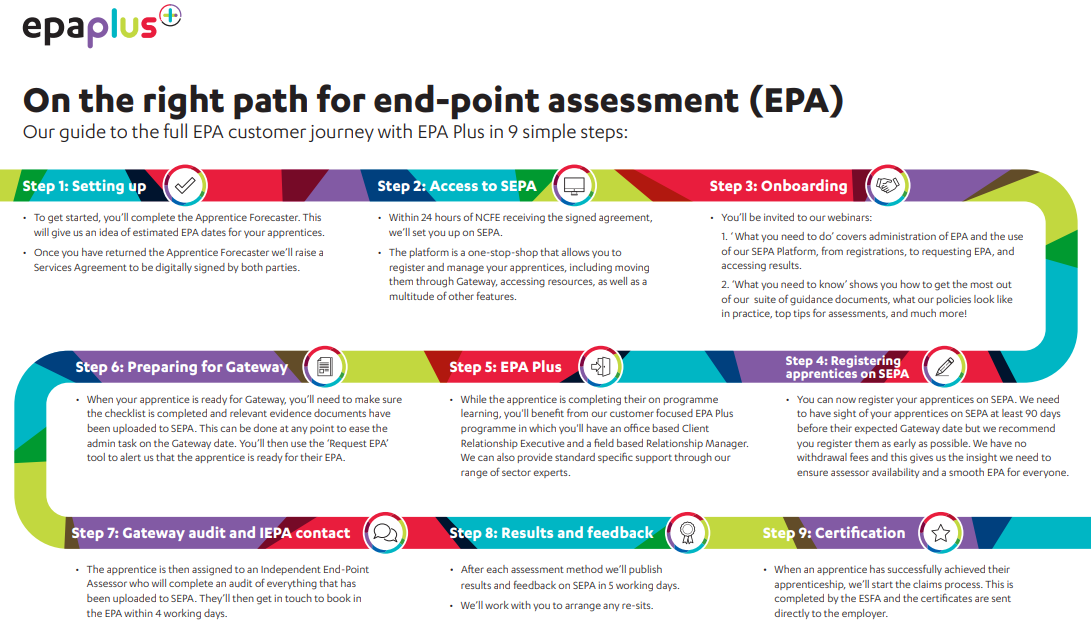 [Speaker Notes: Just talk through slides and handover to Leo who will discuss the  End Point Assessment in more detail. Thank you]
Key processes
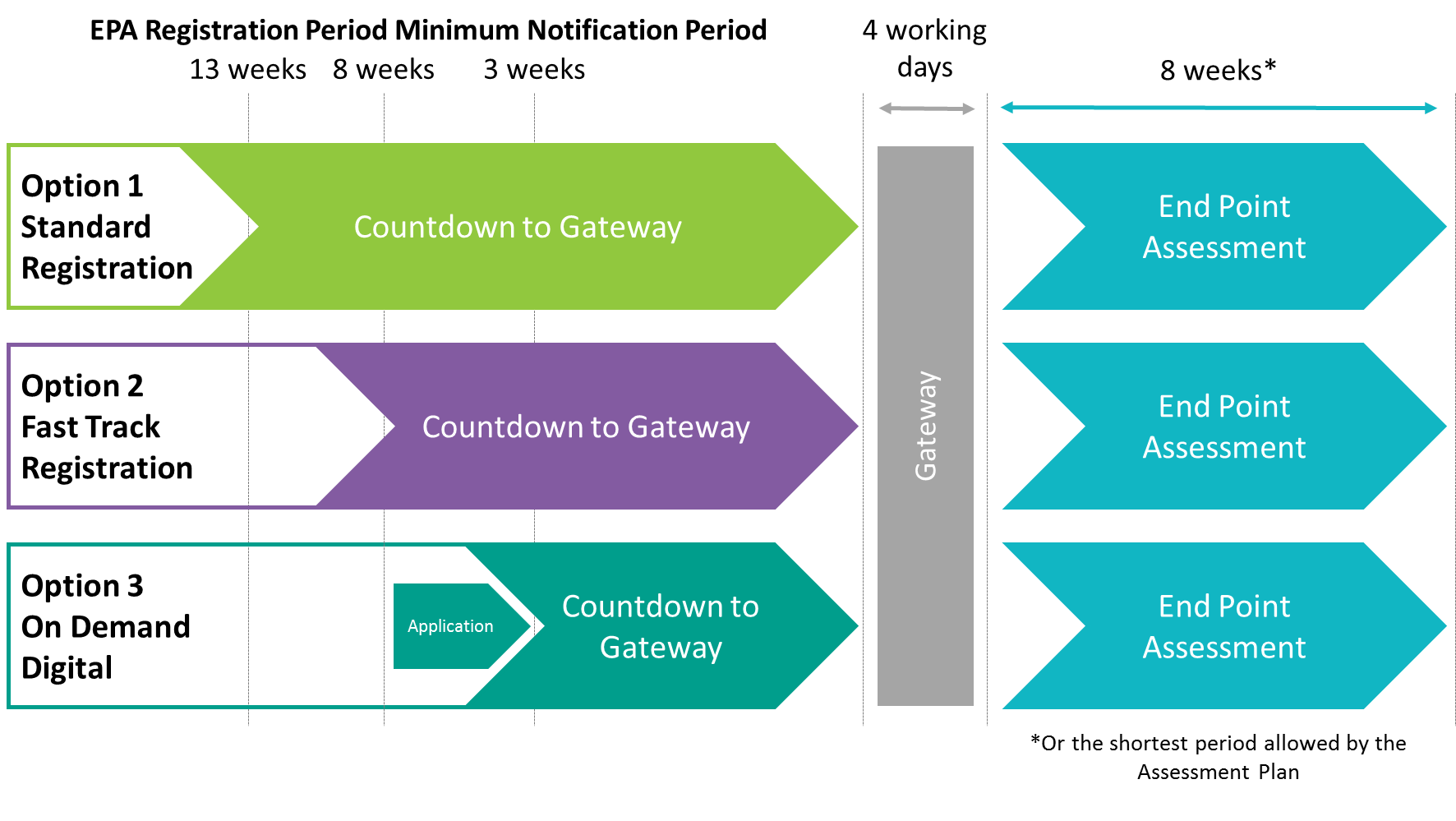 Get in touch
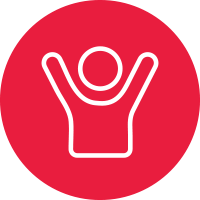 epa@ncfe.org.uk

0191 240 8950
[Speaker Notes: Just talk through slides and handover to Leo who will discuss the  End Point Assessment in more detail. Thank you]